Unité Expérimentale Versailles-Saclay (UE VS)  Ile de France
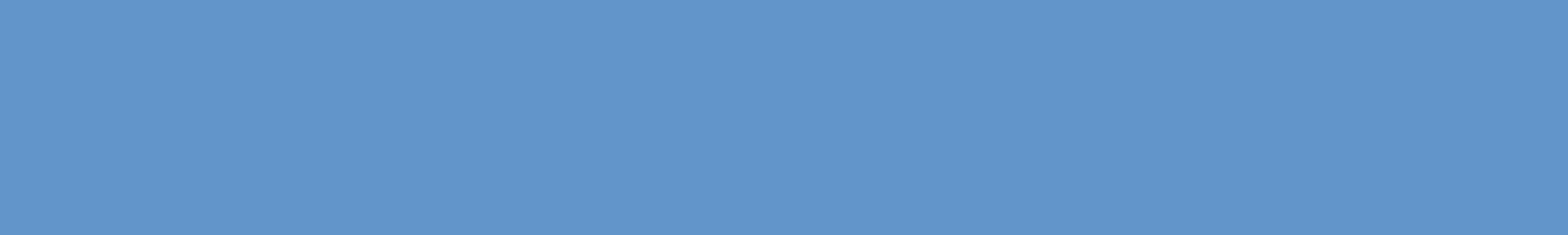 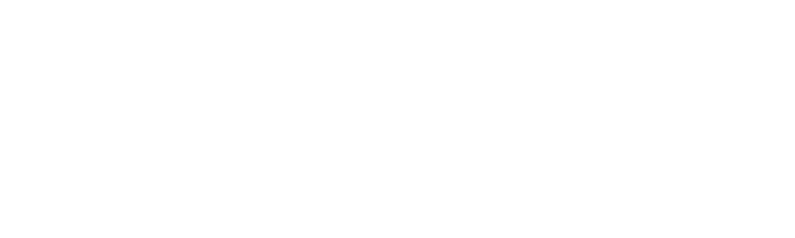 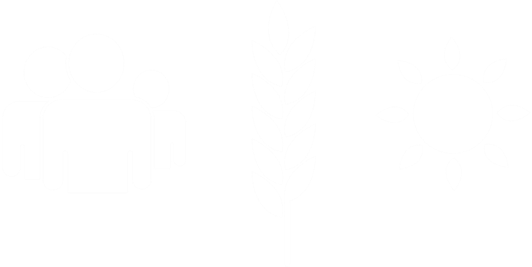 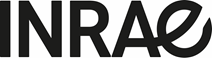 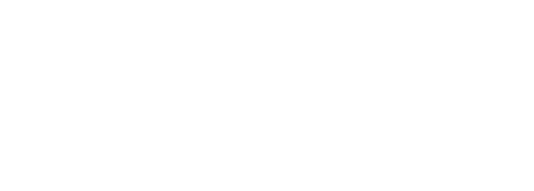 Bref Historique de l’Unité Expérimentale Versailles-Saclay
Créée en 2021

Issue de la fusion de l’UE Grandes Cultures Versailles Grignon et de l’IE ferme du Moulon

Emménagement à l’IDEEV sur le plateau de SACLAY février 2022
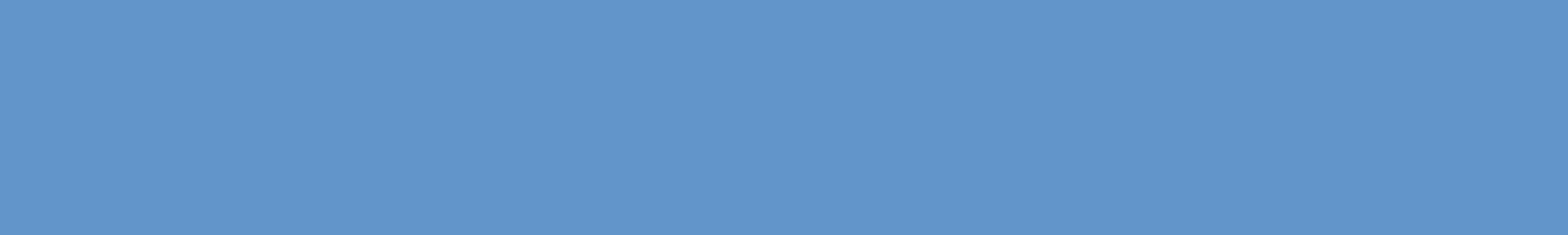 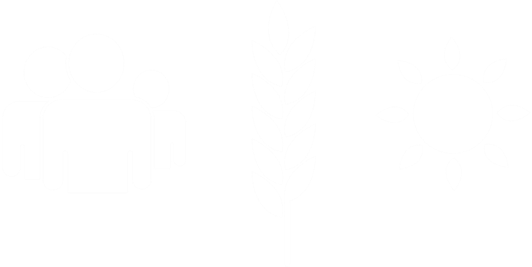 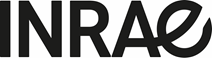 Contexte
Type de sol : limons battants drainés
Climat : océanique dégradé
Espèces cultivées : blé, colza, maïs, orge, féverole, pois, cameline…
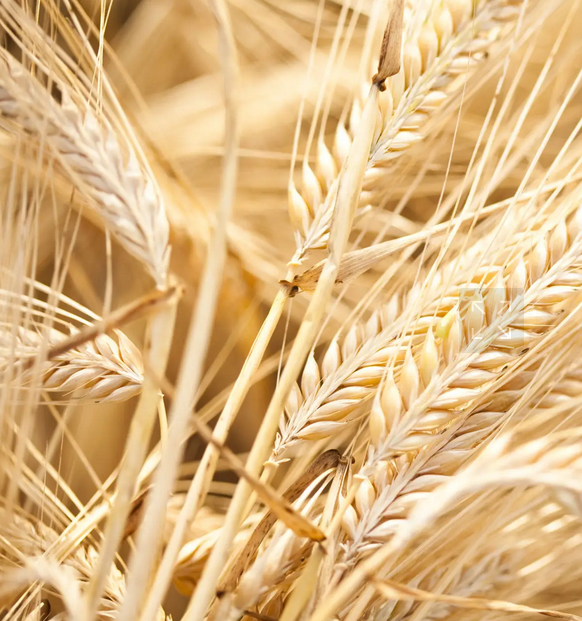 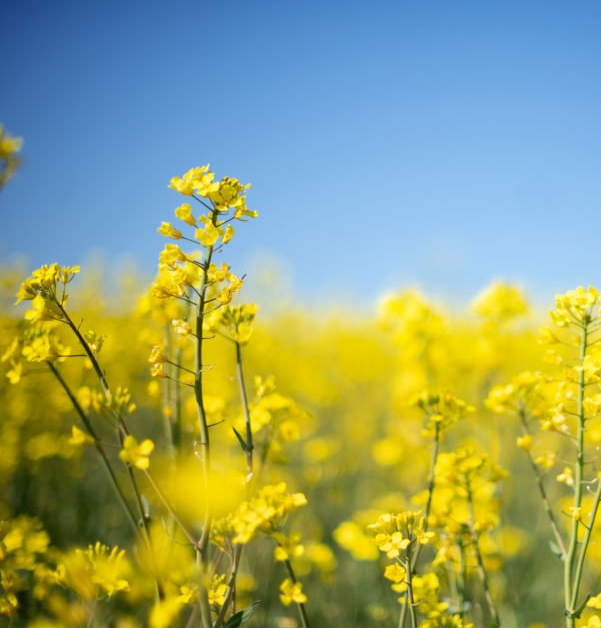 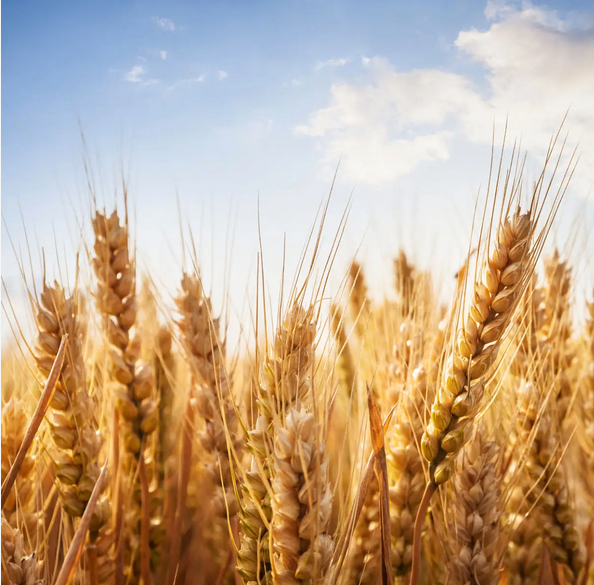 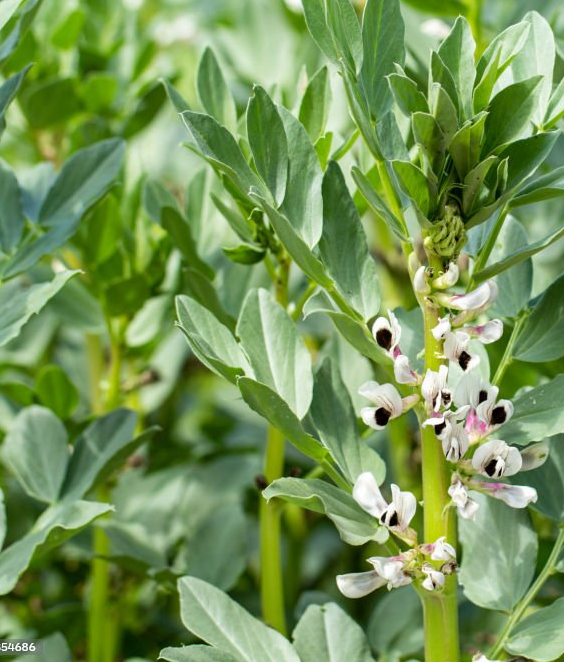 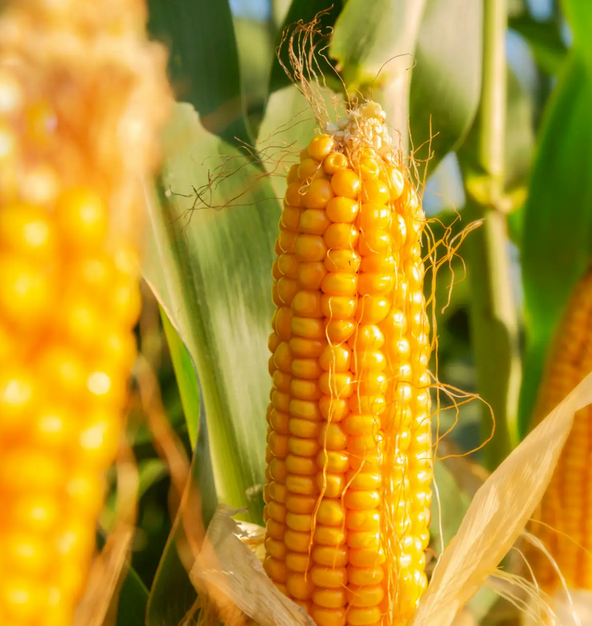 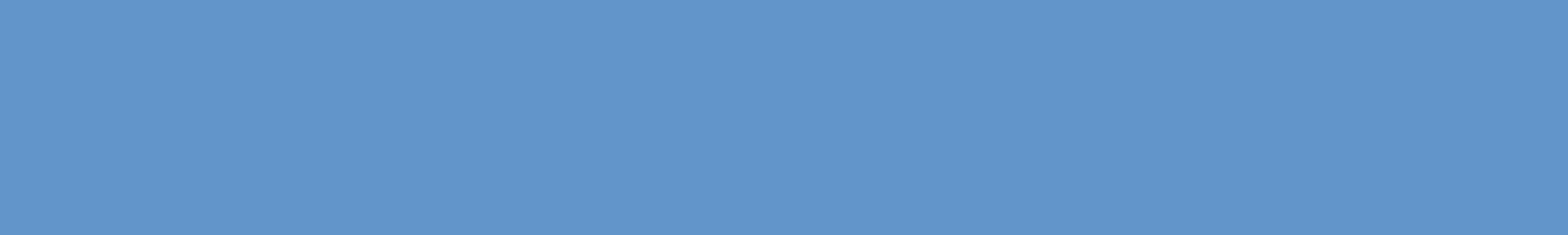 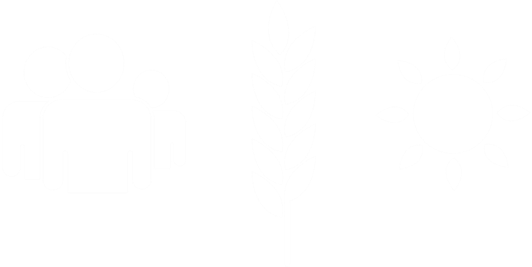 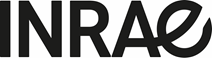 Nos 2 sites : Saclay et Versailles
Site de SACLAY : 24 Ha
Site de VERSAILLES : 50 Ha
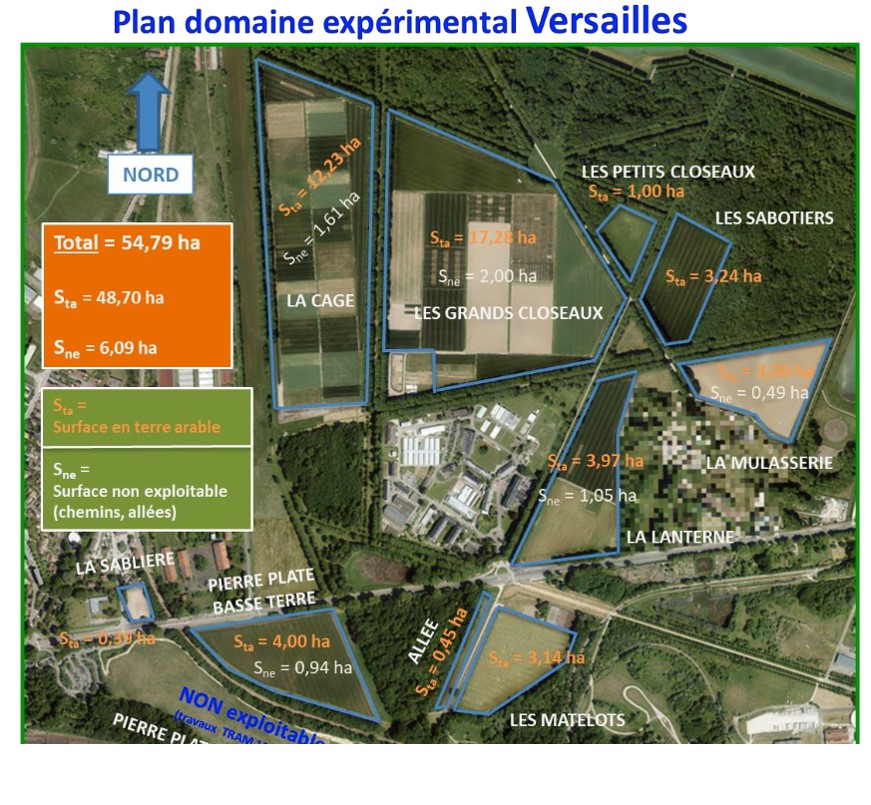 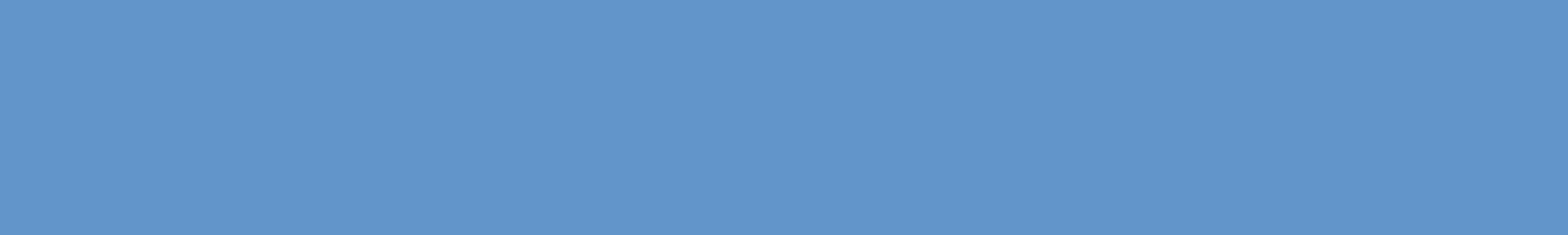 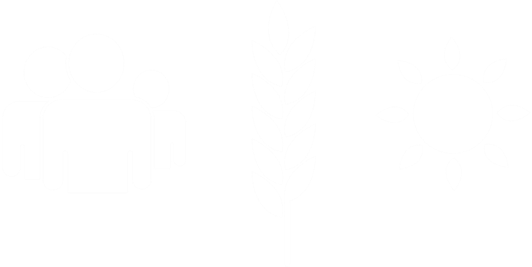 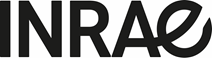 Nos 2 sites : Versailles et Saclay
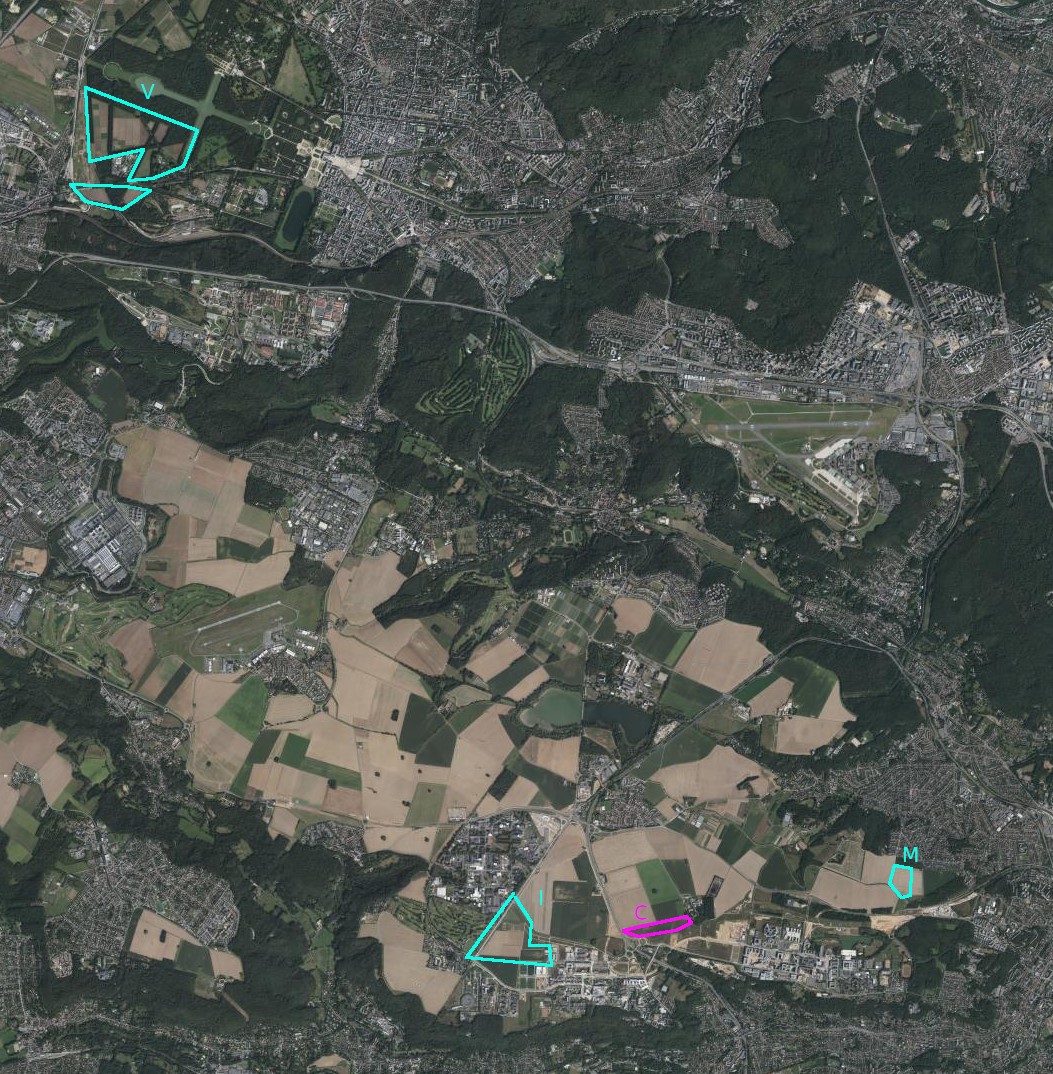 Site de VERSAILLES : 50 Ha
Site de SACLAY : 24 Ha
+ 7 Ha avec la parcelle « Les Marnières »
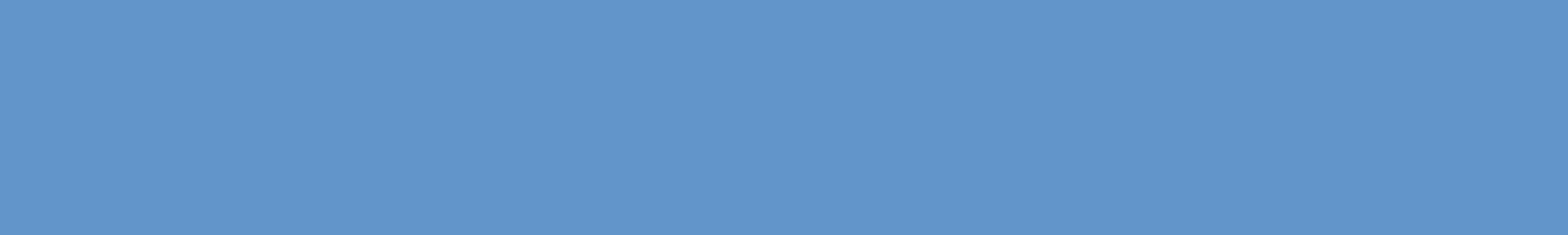 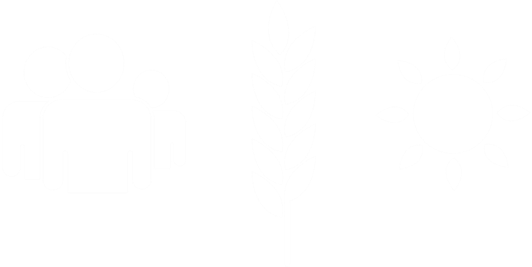 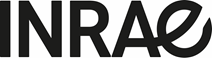 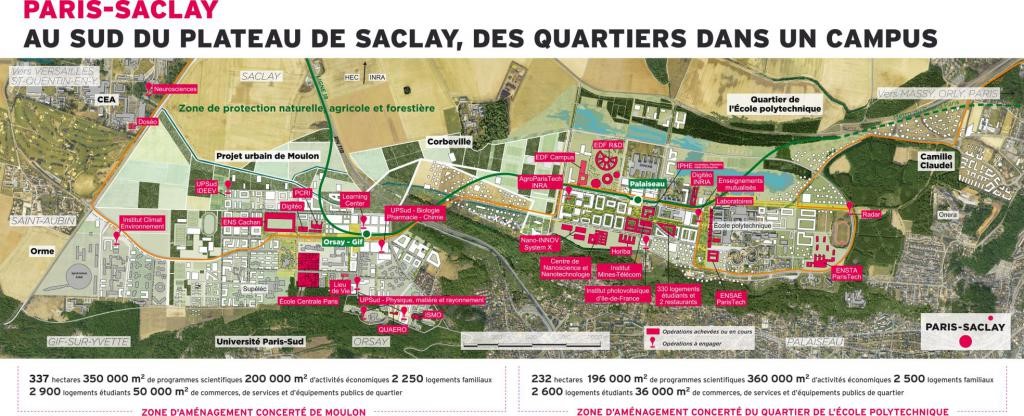 Contexte
Sur le plateau de Saclay, forte urbanisation

Agriculture périurbaine

Pression adventices forte

Pressions corvidés et pigeons très forte
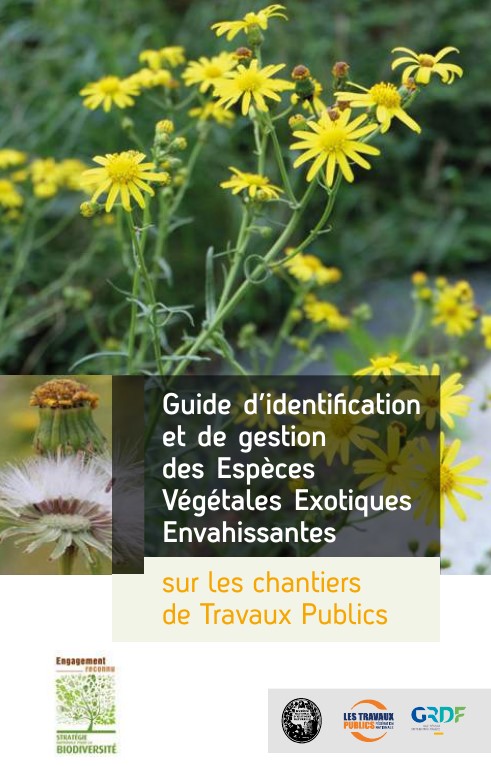 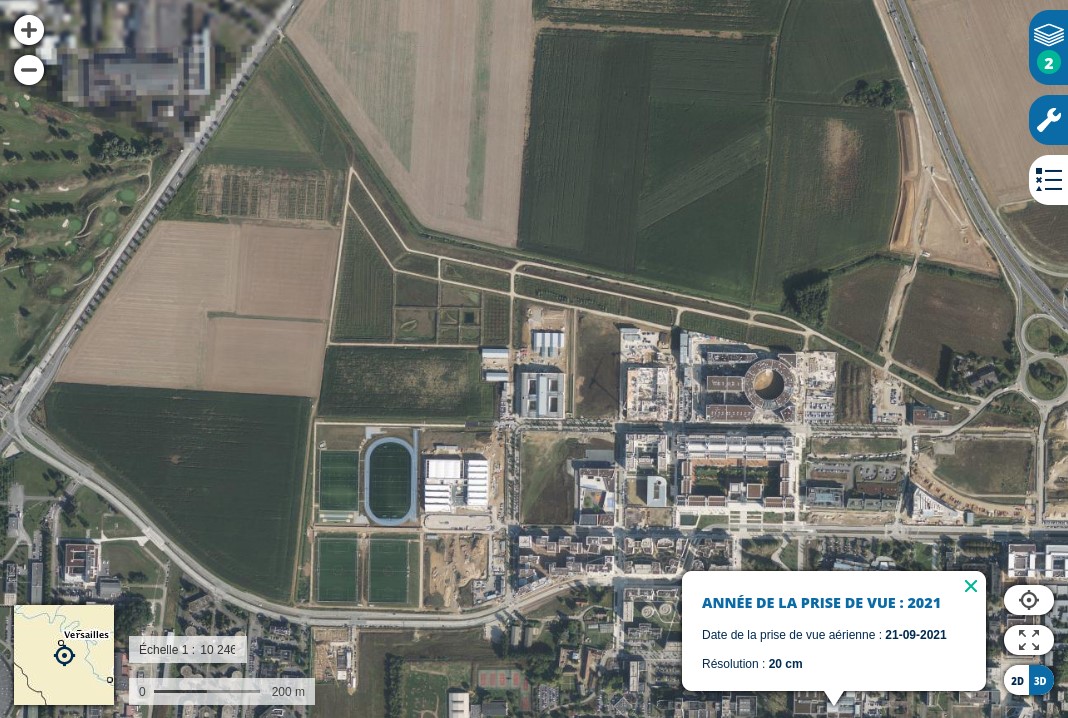 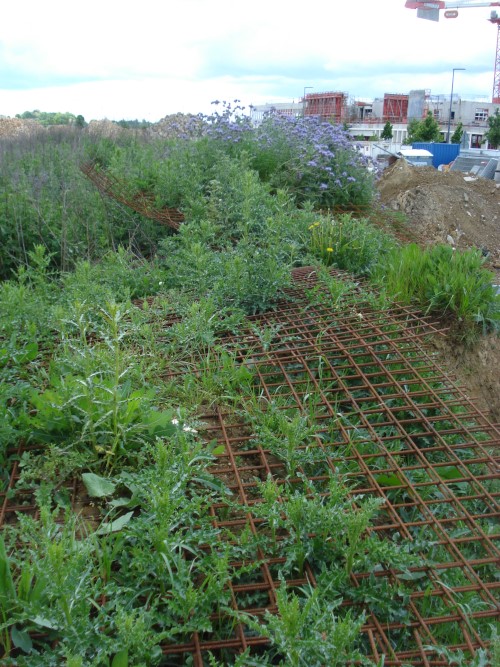 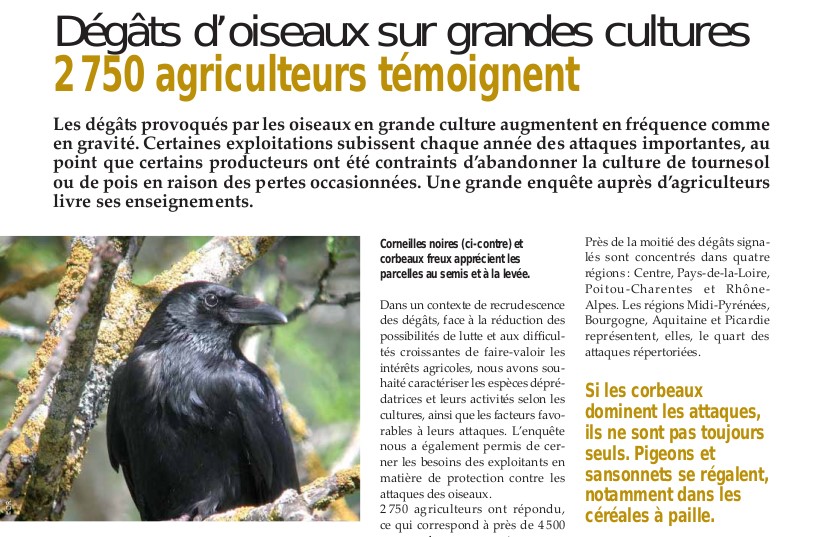 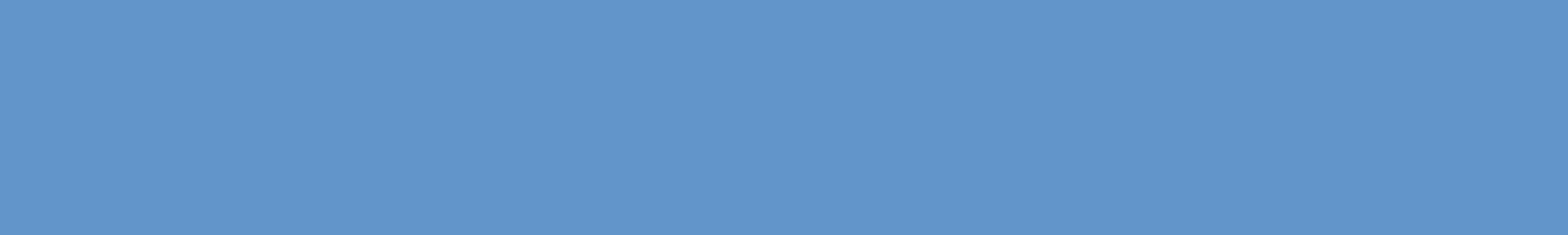 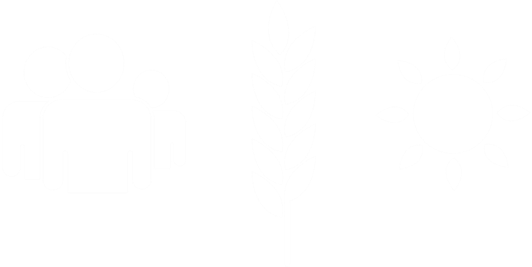 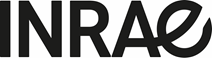 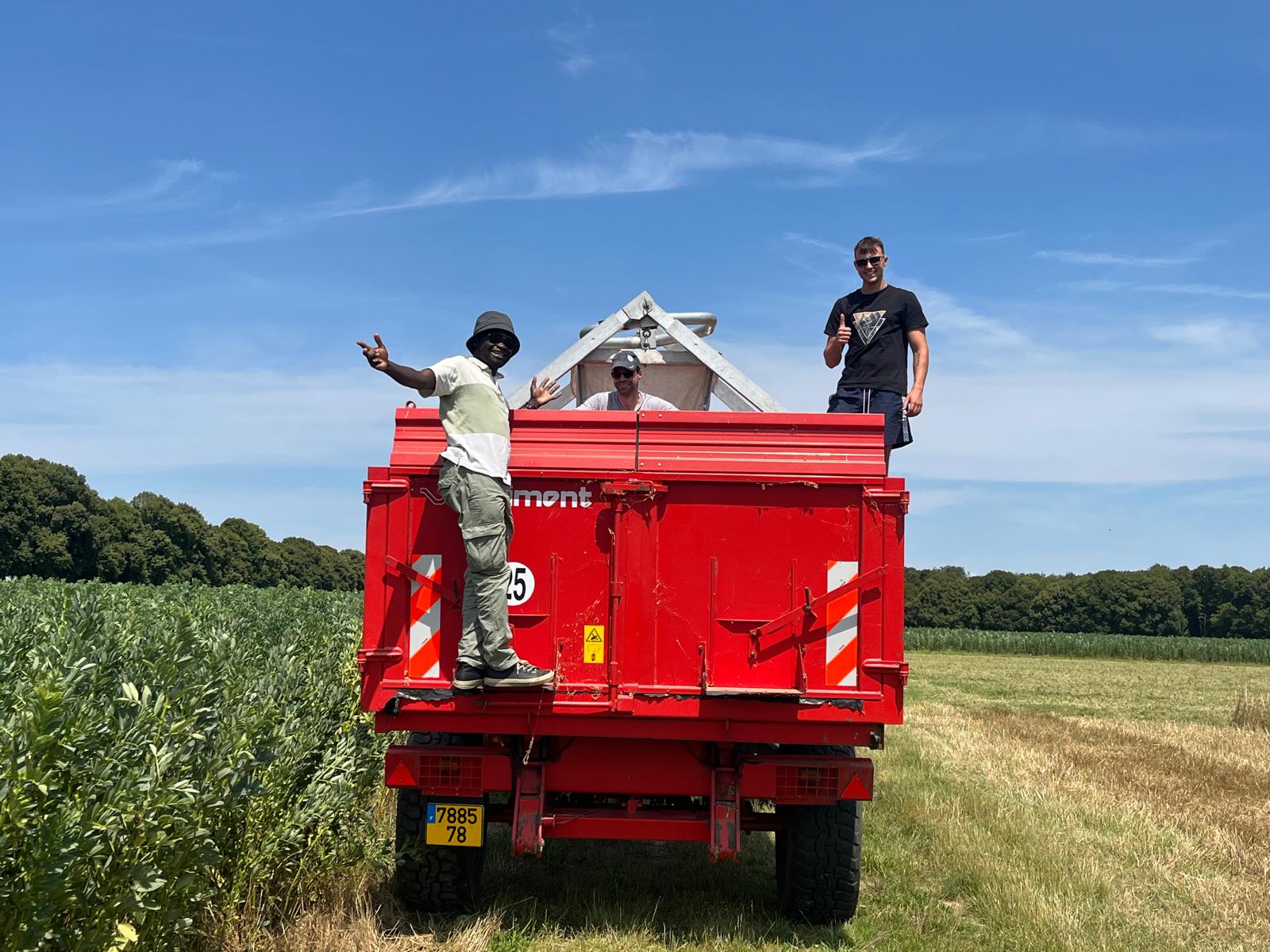 Notre équipe
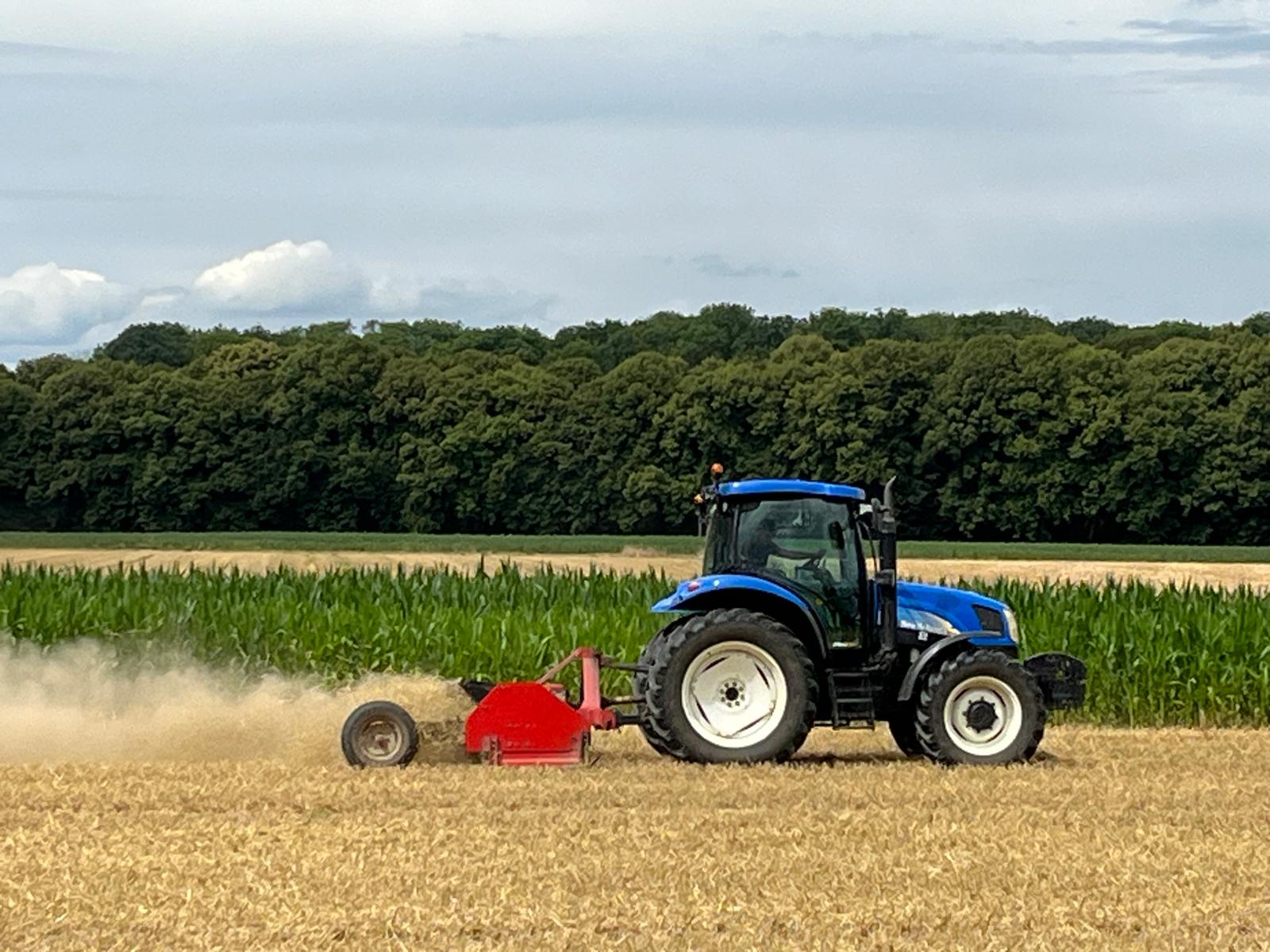 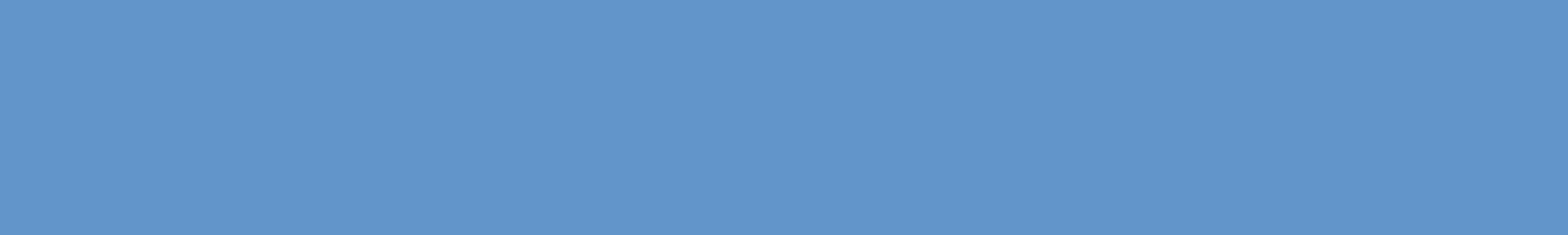 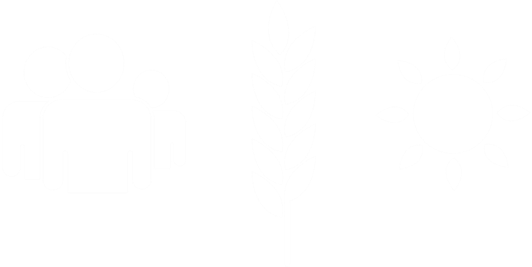 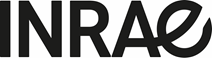 Nos interactions
Avec nos départements de tutelle: 
Biologie et Amélioration des Plantes (Pilote)
Santé des Plantes et Environnement
AgroEcoSystem
Avec nos utilisateurs:
UMRs AGRONOMIE, ECOSYS, BIOGER, GQE, IDEEV, IJPB

Avec la société civile: 
Terre & cité, Versailles Grande Plaine, agriculteurs, Chambre d'Agriculture, DDT
Expérimentations à l’UE-VS
Parcelles et pépinières (lignes) 
Expérimentations avec des mélanges d’espèces, différentes modalités de fertilisations, des inoculations de pathogènes...
Expérimentations d’évaluation de génotypes ou de mélange de génotype et/ou d’espèces en Colza, Cameline et blé
Des parcelles en Zéro Intrants de Synthèse
Géolocalisation, développement envirotypage (piquets connectés)
Perche LITERAL (phénotypage haut débit) et drone en cours d’acquisition
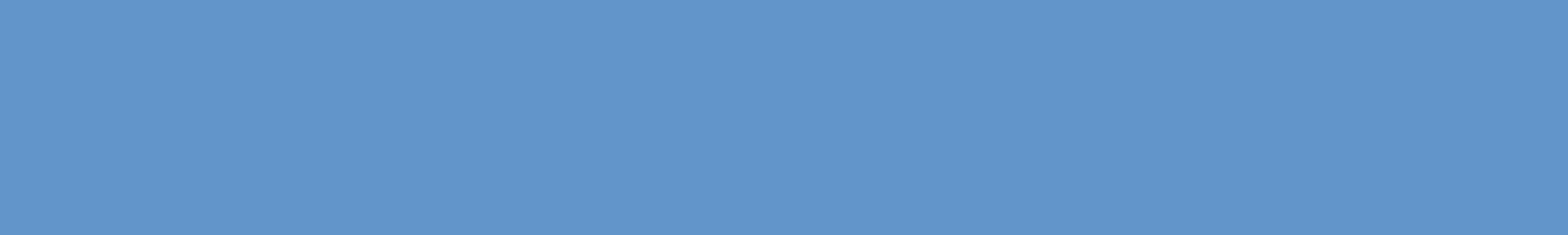 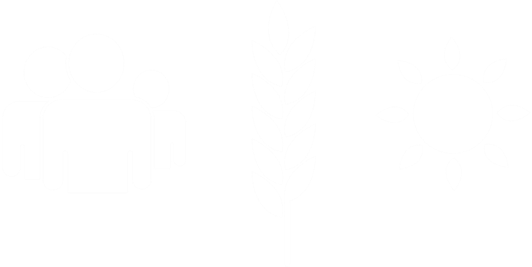 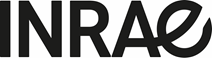 Expérimentations à l’UE-VS
Des expérimentations / dispositifs historiques:

La Cage : expérimentation systèmes de cultures depuis 1996

Les 42 parcelles : une des plus vieille jachère nue du monde, depuis 1928

Monoculture de blé et monoculture de maïs
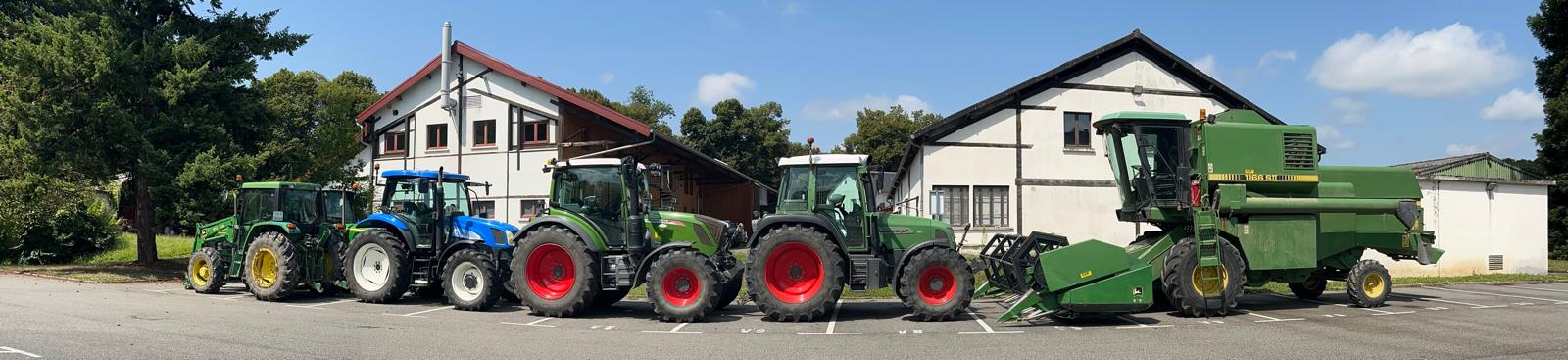 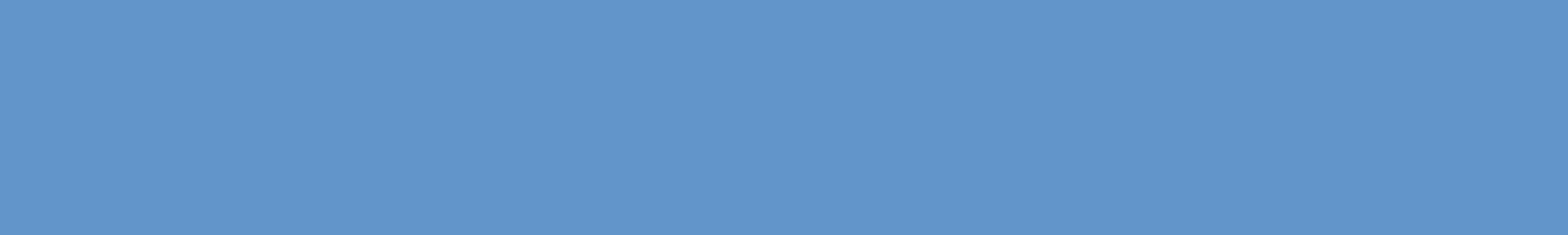 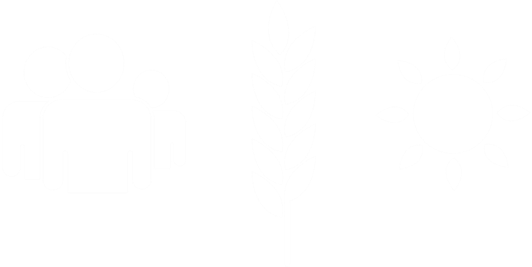 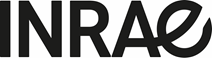 Expérimentations à l’UE-VS
Exemples de Projets en cours :
DIPOL : essai sur les associations cameline / lentille
CTRL-ALT : Essai sur le contrôle des altises sur colza par des plantes de service
PHOMA : suivi et caractérisation des souches de phoma sur colza
DURABLASSO : inoculation de septoriose sur blé et suivi des résistances
MOBIDIV : études de GWAS sur les capacité d’association blé/pois
SD PRECO : pépinière maïs, travail sur la génétique du maïs
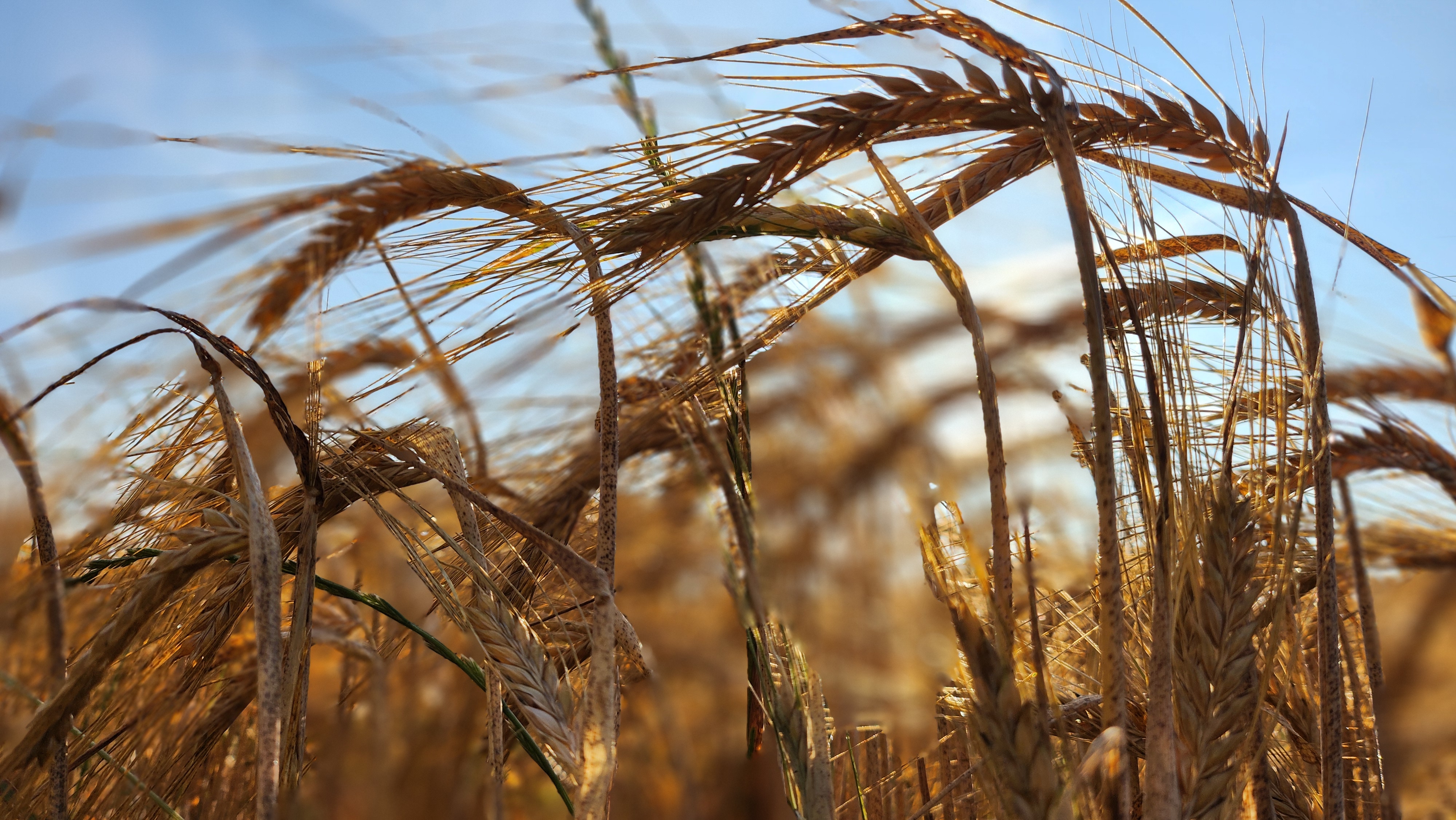 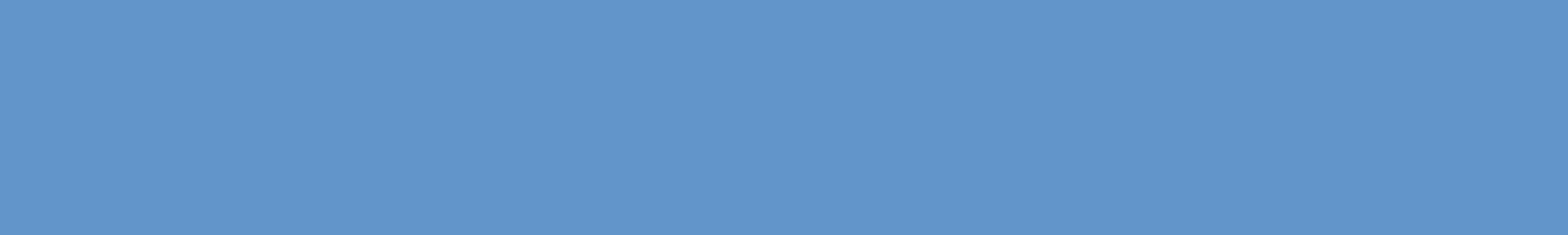 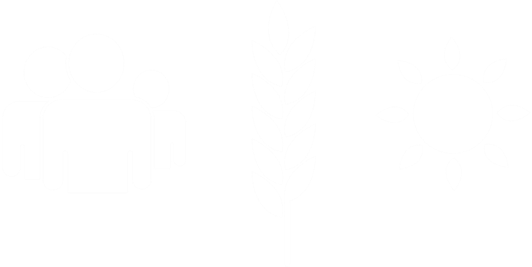 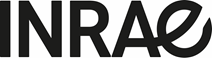 Notre matériel scientifique disponible
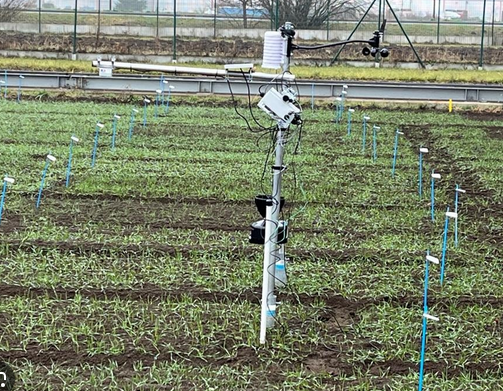 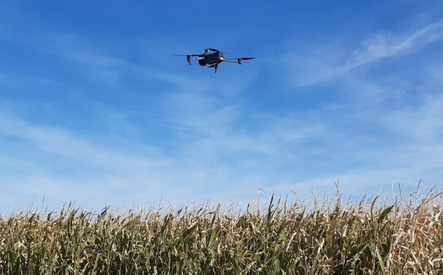 DRONE
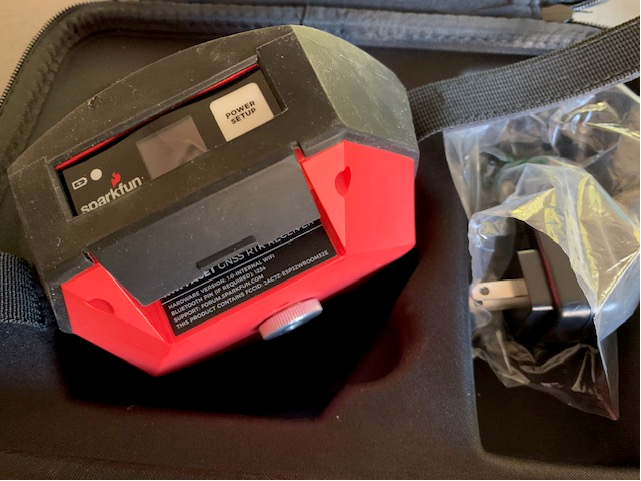 SONDES
WATERMARK
PIQUET 
CONNECTE
Matériel expérimental agricole (semoir, moissonneuse, distributeur engrais…)
GEOLOCALISATION
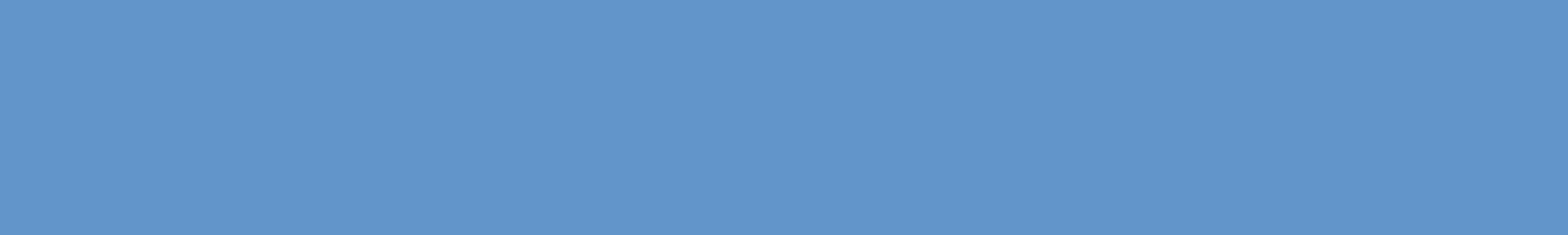 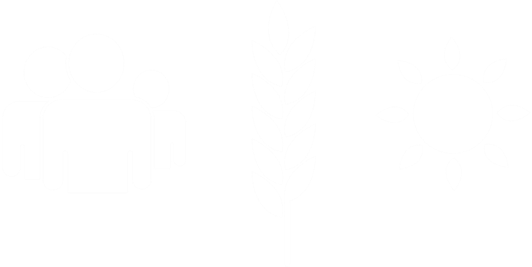 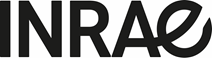 Nos Ambitions
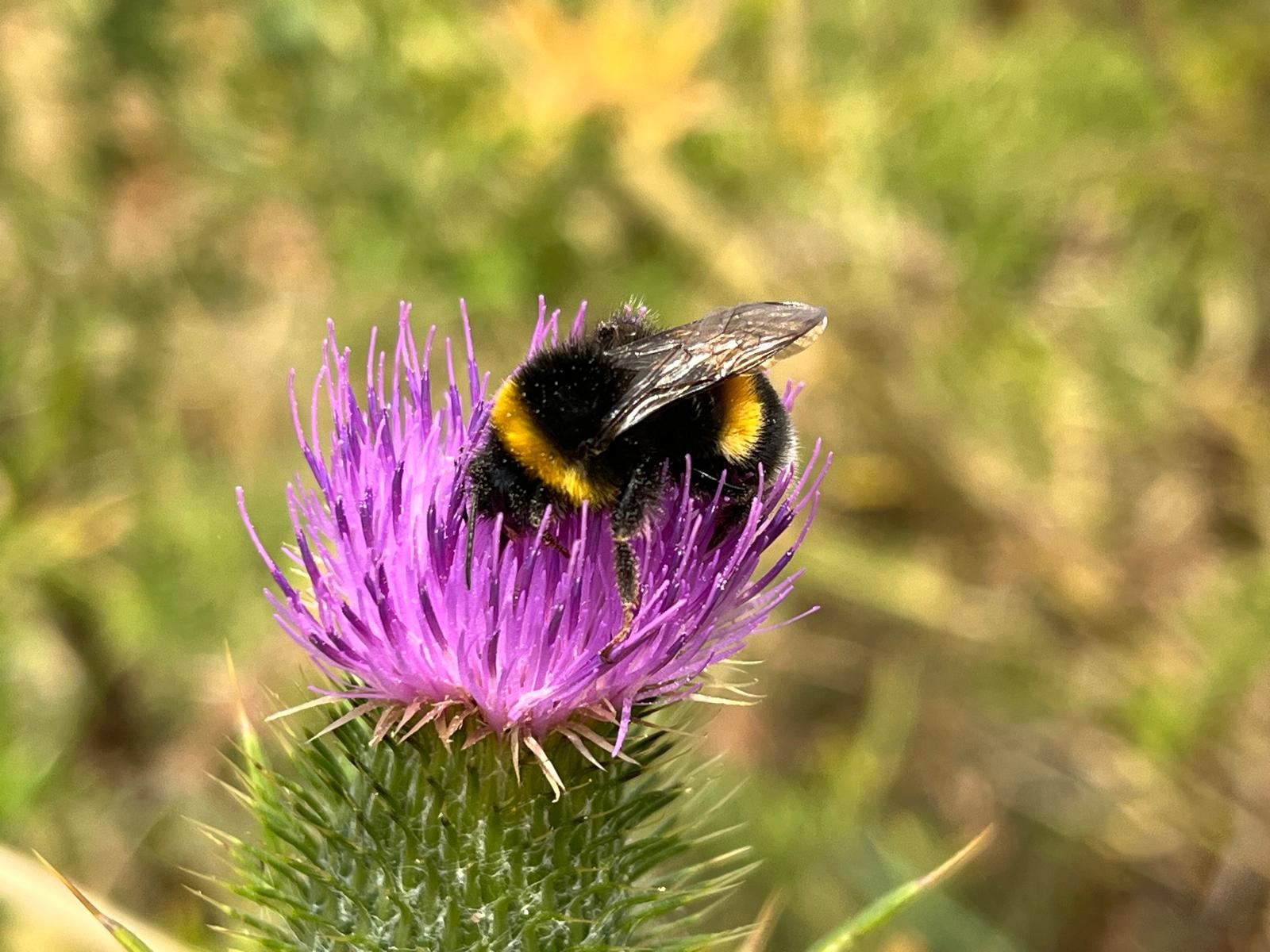 Cultiver nos grandes cultures en agroécologie
Proposer des parcelles d’essai en agroécologie
Développer notre expertise en phénotypage haut débit
Rentrer dans le système de gestion des données SIXTINE et 4P 
Rentrer dans une démarche de Système de Management Environnemental et Responsabilité Sociétale et Environnementale
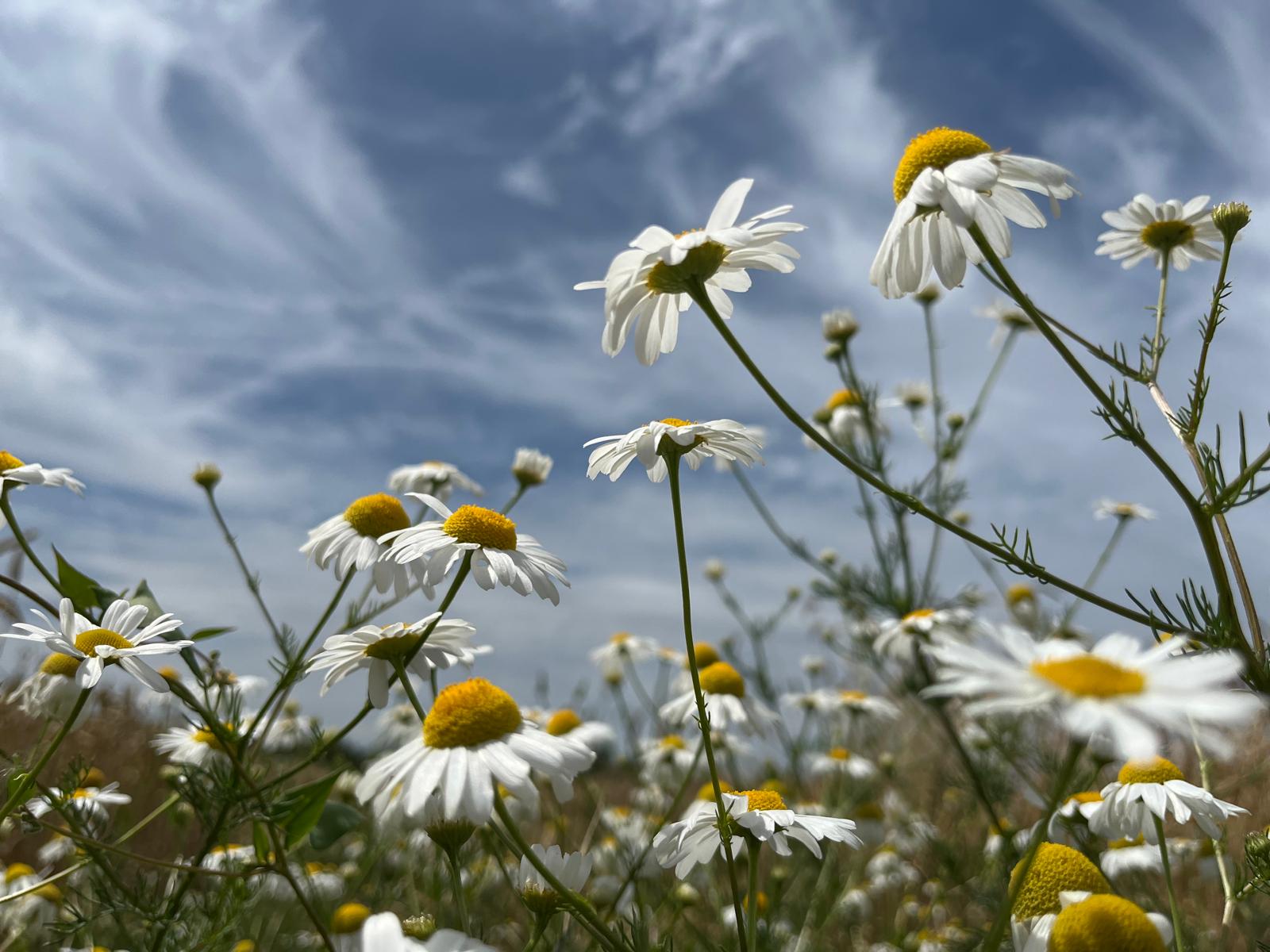 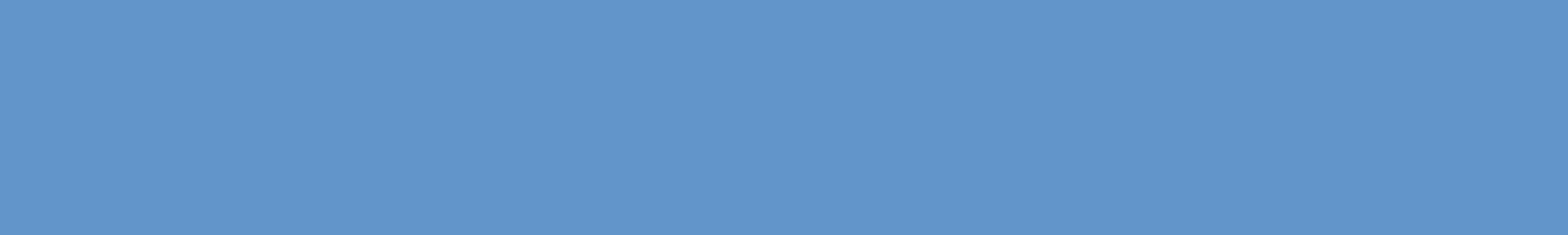 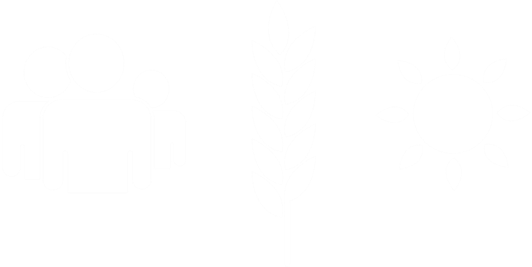 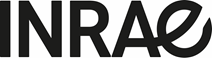 Nos Ambitions
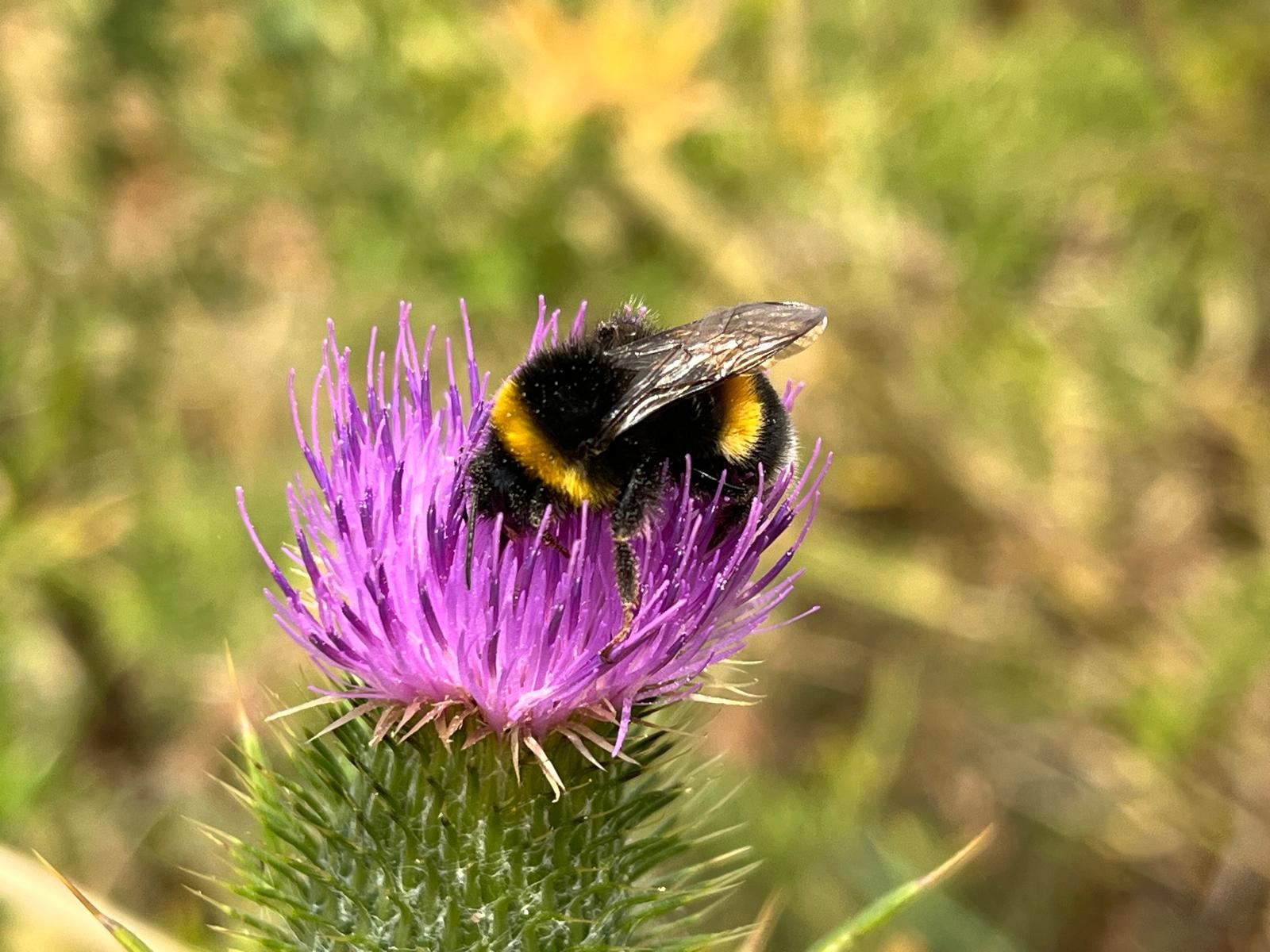 PROPOSER DES PARCELLES DE QUALITE
PARTAGER NOTRE EXPERTISE AVEC LES CHERCHEURS
DEVELOPPER ET ENTRETENIR DES RELATIONS FLUIDES AVEC LES EQUIPES DE RECHERCHE
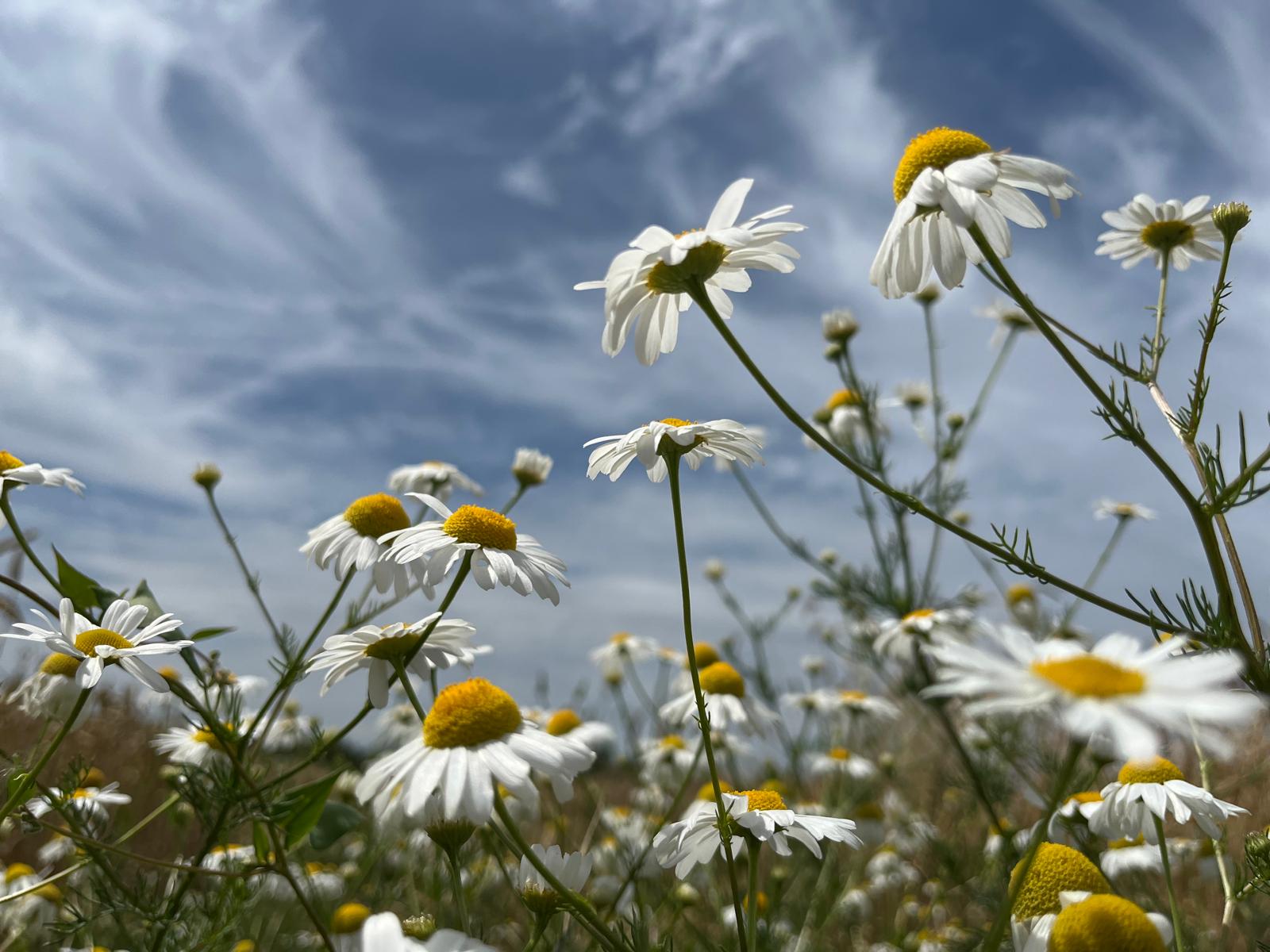 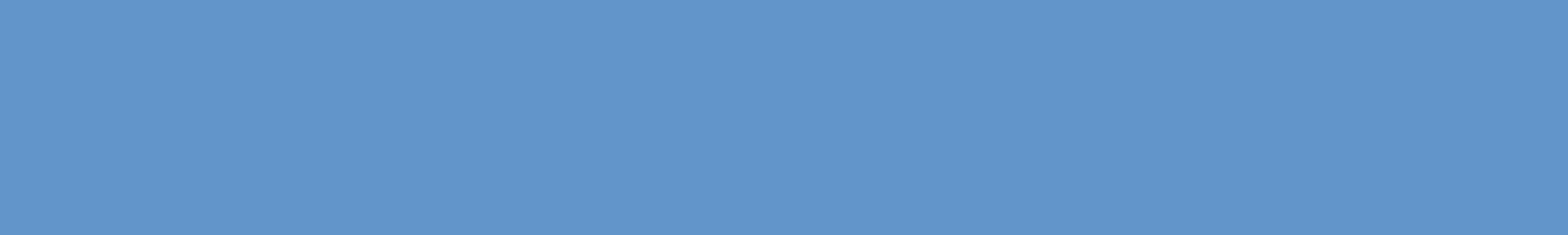 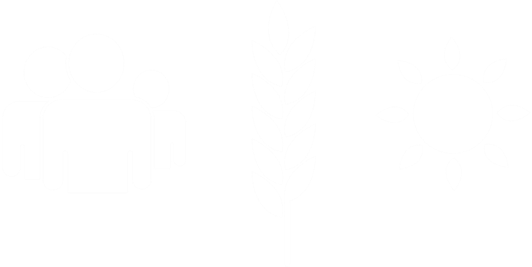 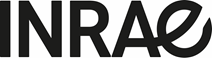 Nos Ambitions
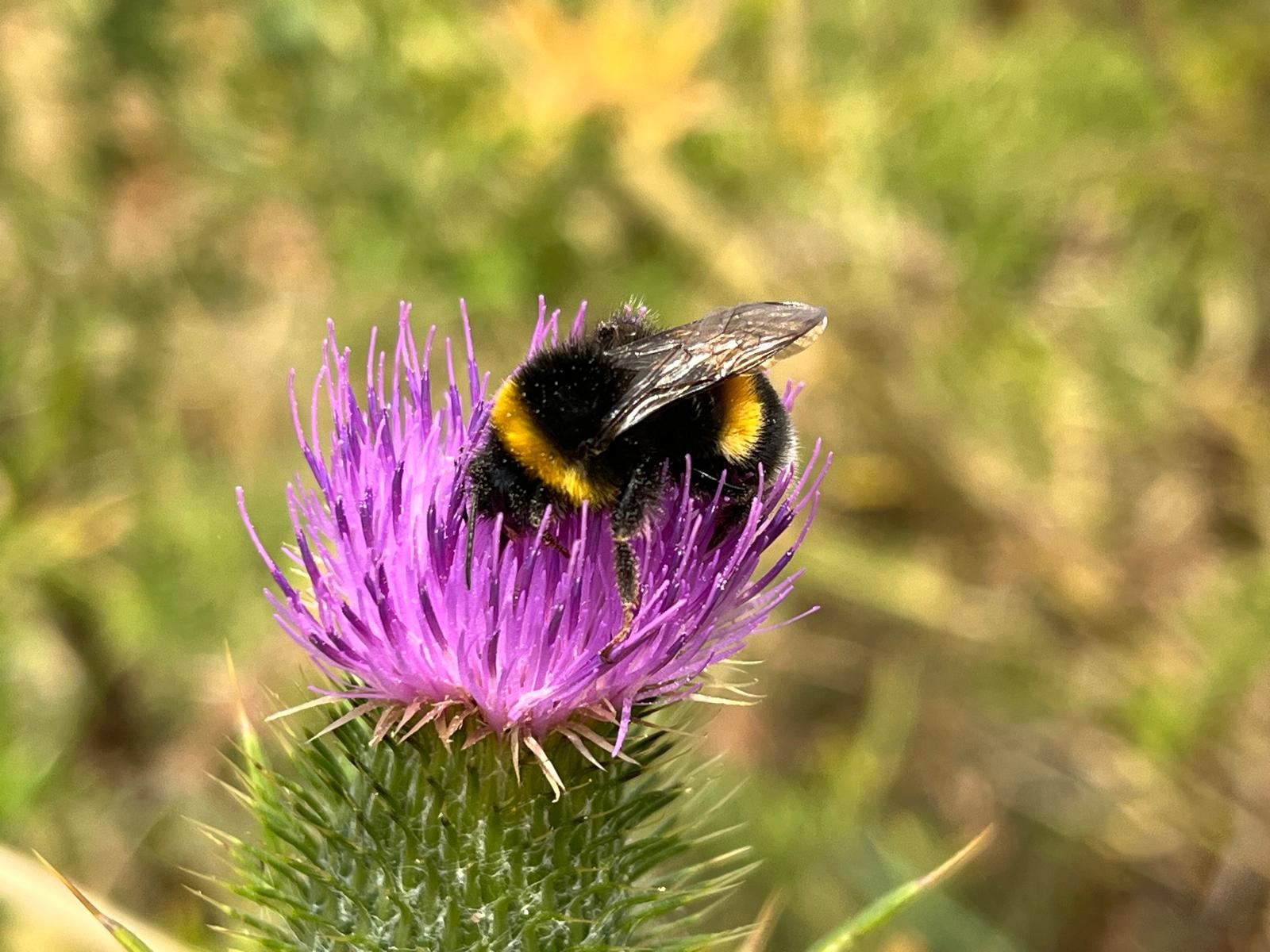 Vous pouvez nous contacter pour partager/échanger vos projets et vos idées via le site internet (en cours de perfectionnement) : 
https://uevs.hub.inrae.fr/
Ou sur mon email : camille.bedard@inrae.fr
Vous pouvez participer à la GePex pour planifier vos expérimentations en contactant Thimothée FLUTRE:
Thimothée.flutre@inrae.fr
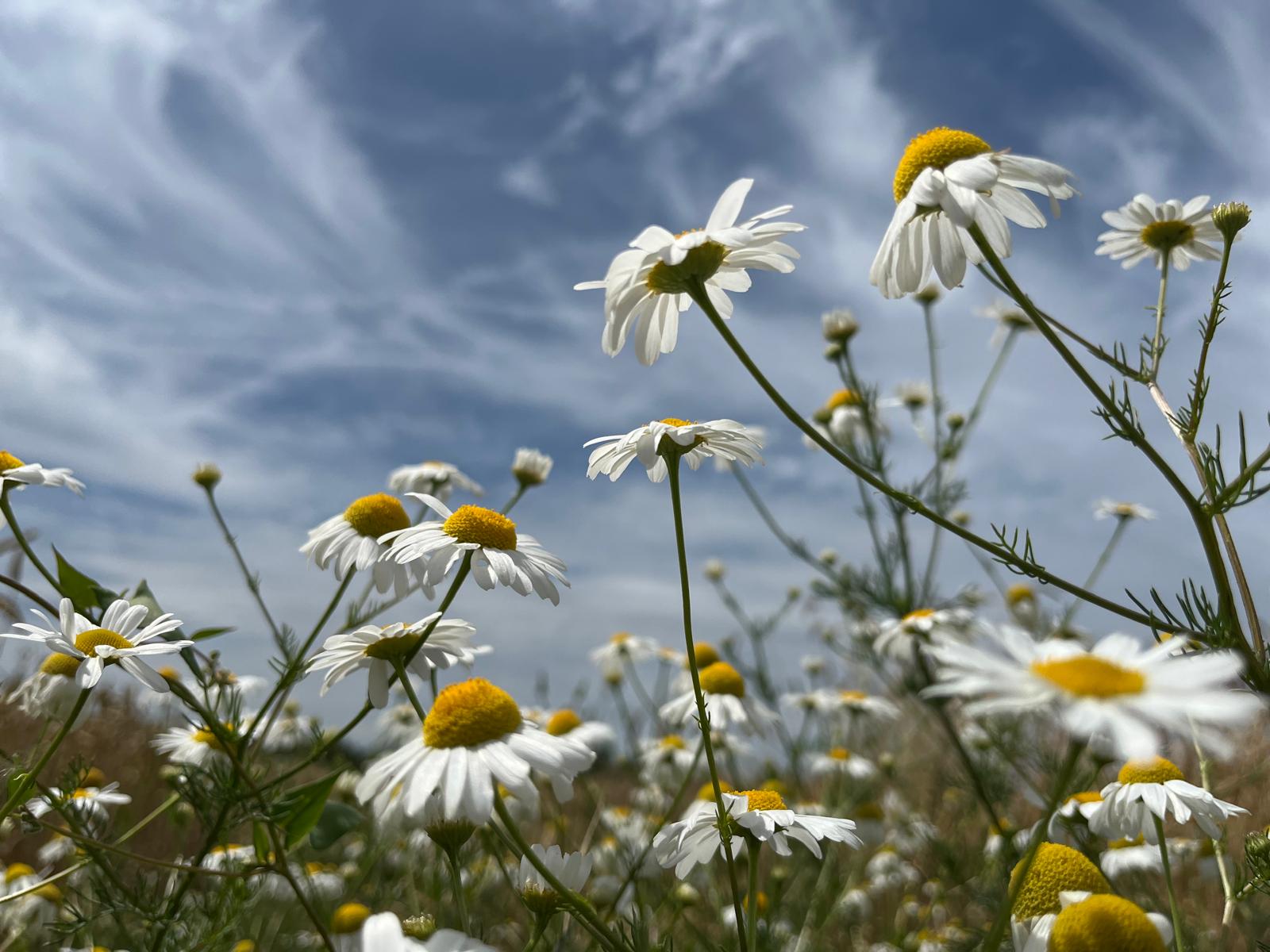 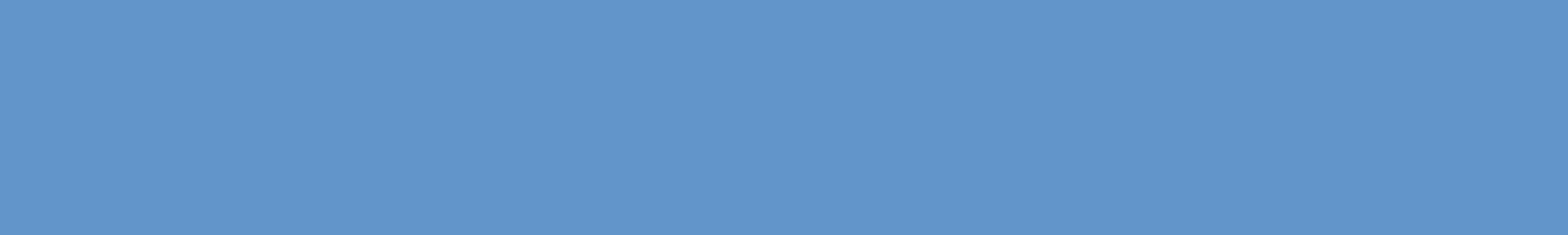 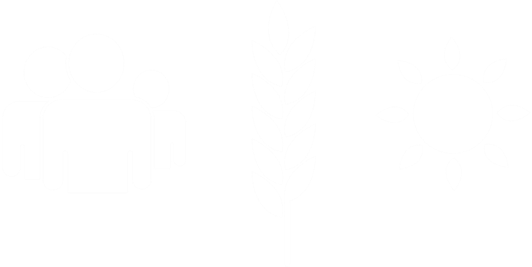 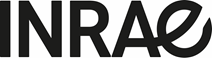 Merci pour votre attention 
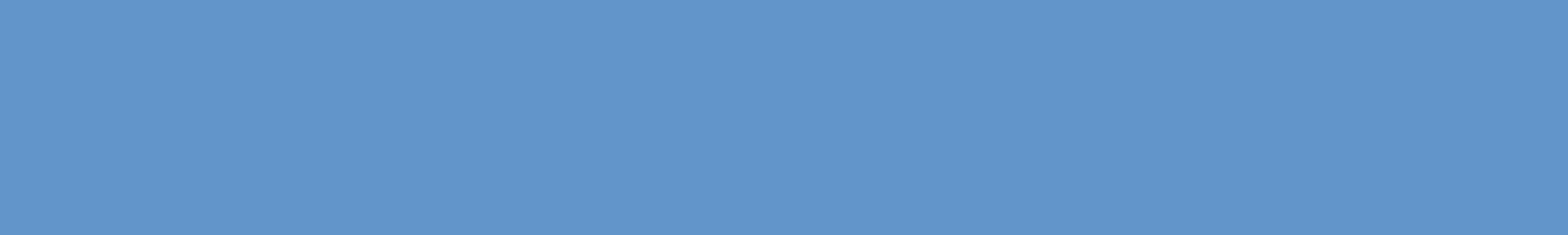 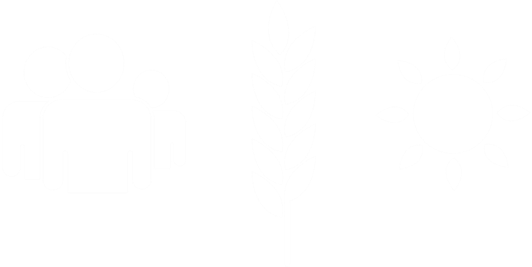 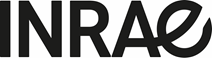